EAST 2
EAST ROUTE 2
Depart KTLH VFR to VNAV
Altitude		Point			Fac RAD/DME	Lat/Long
As assigned to	A – 6 WATER TANKS 		MAI 075025 	30°54'20.4"N 84°35'35.0"W  
2500’ MSL		B – HWY BRDG	 	MAI 027014	30°58'38.8"N 85°00'21.4"W
2500’ MSL 		C – DRAG STRIP 		MAI 337019	31°05'58.8"N 85°16'44.2"W
2500’ MSL 		D – 5 WAY INT 		MAI 306018 	30°56'58.7"N 85°24'08.3"W
2500’ MSL 		E – LAKE 			MAI 300035	31°03'40.1"N 85°40'10.4"W
2500’ MSL 		F – HWY/I-10 INT 		MAI 266029	30°45'45.8"N 85°41'05.5"W  
IFR after VNAV route... DEFUN CEW PENSI KNPA
 
SKYVECTOR POINTS
305420N0843534W 305848N0850036W 310545N0851647W 305719N0852404W 310338N0854021W 304546N0854105W
TLH to NPAEast Route 2 Overview
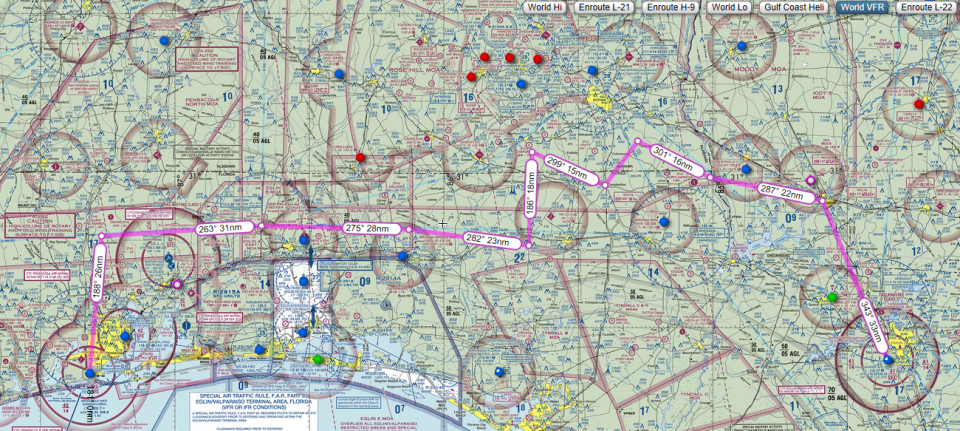 East Route 2
CPs 1-6
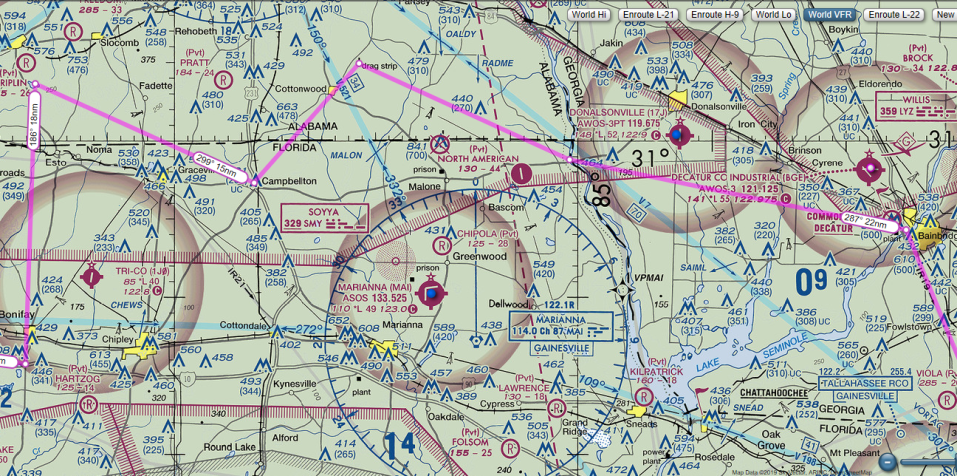 PT C – DRAG STRIP
PT B – HWY RIVER INT (BRDG)
PT E - LAKE
PT D – 5 WAY INT
PT A – 6 WATER TANKS
PT F – HWY/I-10 INT
PT A – 6 WATER TANKS
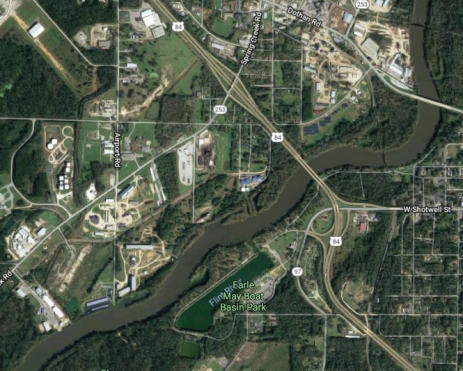 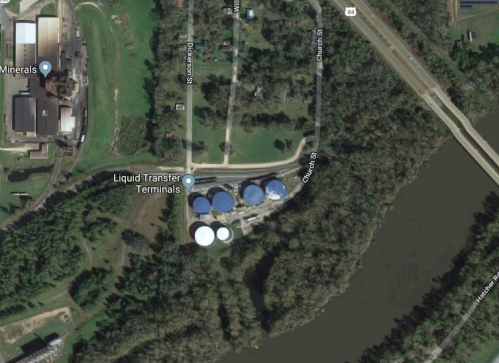 PT B – HWY BRDG
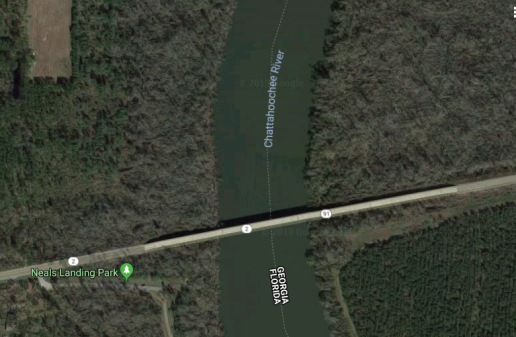 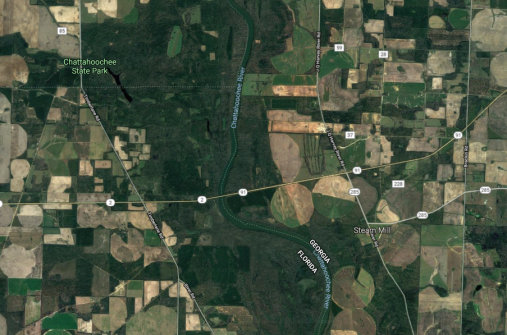 PT C – DRAG STRIP
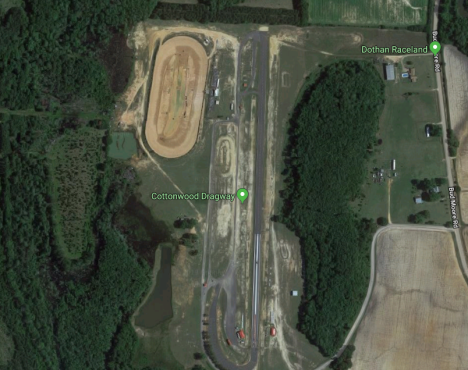 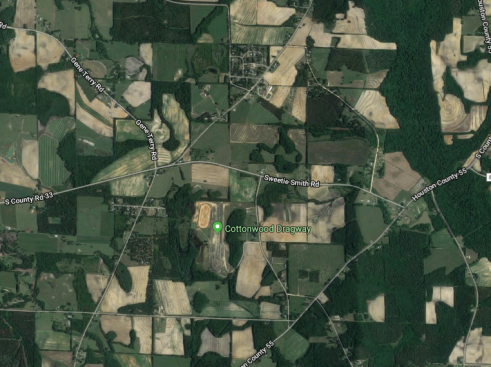 PT D – 5 WAY INT
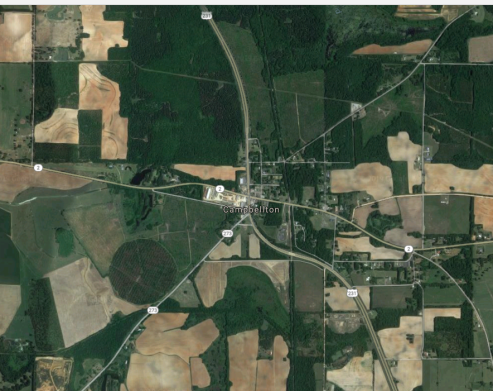 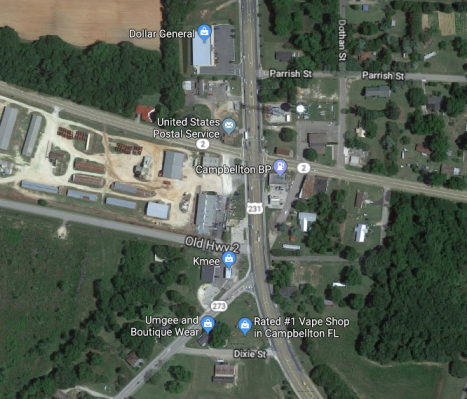 PT E - LAKE
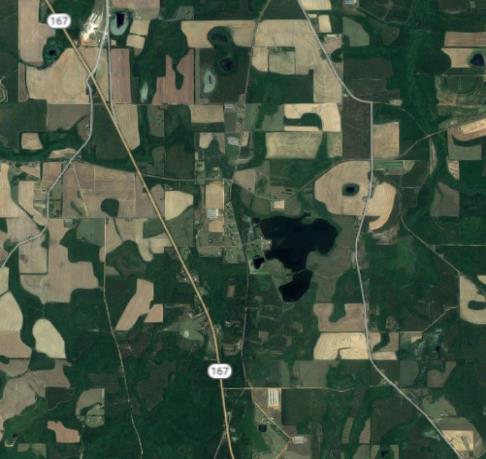 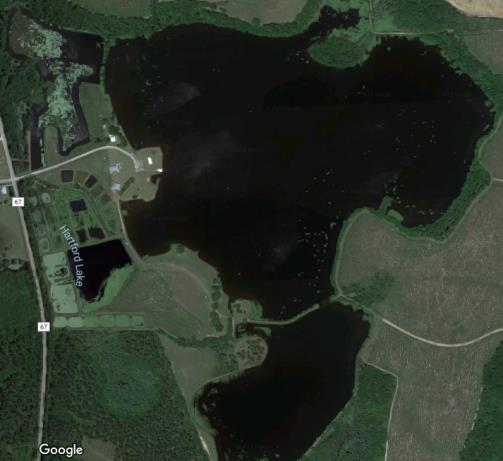 PT F – HWY/I-10 INT
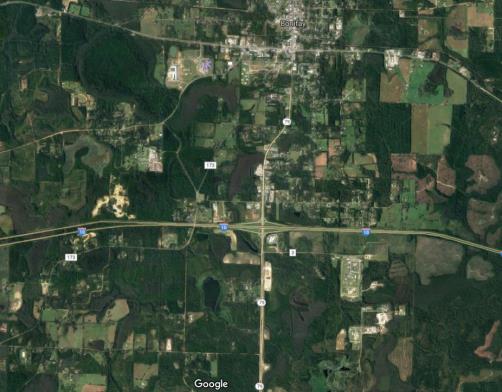 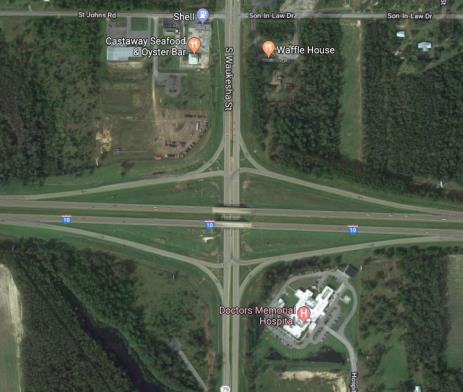